Seasonal Anomalies in the Sea Ice Concentration in the Ross Sea and Their Correlation to the Southern Annular Mode
Kiley Yeakel1, Joellen Russell2, Paul Goodman2
21st Annual Arizona/NASA Statewide Space Grant Symposium
April 20 - 21, 2012
Tucson, Arizona
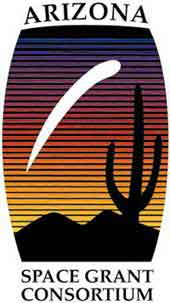 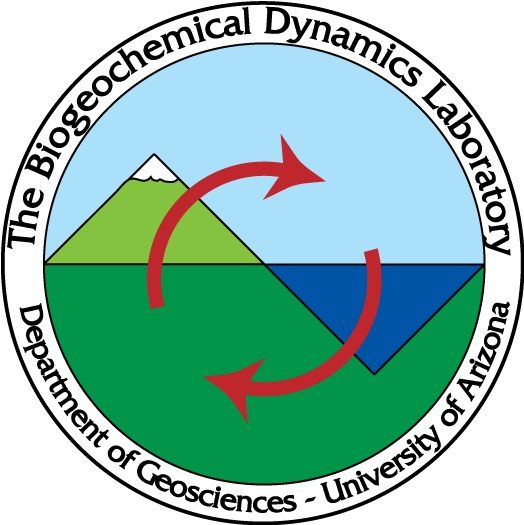 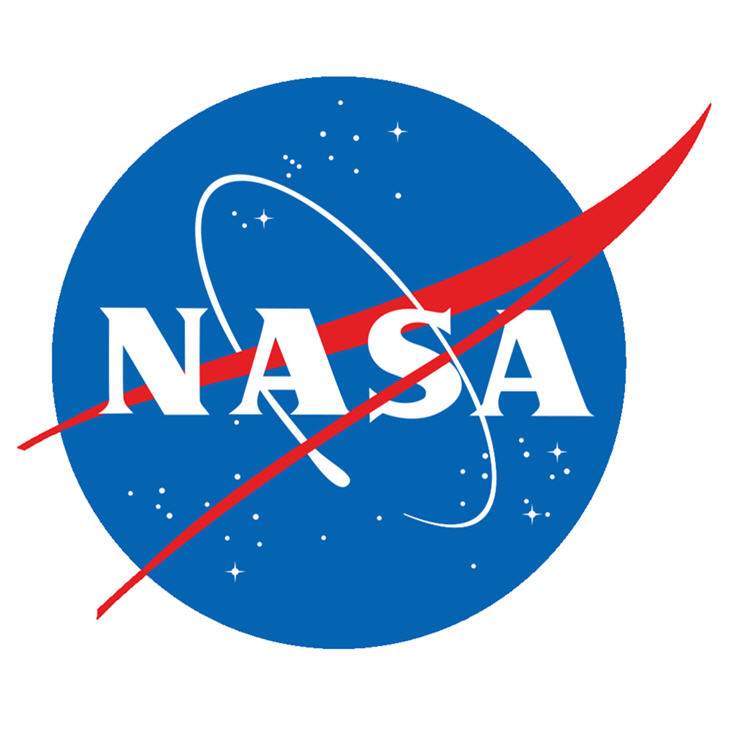 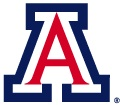 1Dept. of Chemical and Environmental Engineering, University of Arizona
2Geosciences Dept., University of Arizona
http://artsonearth.com/2010/05/antarctica-versus-global-warming.html
Goals of this Study
Develop a climatology for the Ross Sea 
Correlate mechanisms of sea ice formation/degradation with the Southern Annular Mode
Local winds
Surface water temperature
Hypothesize on future conditions of sea ice in the Ross Sea
http://images.search.yahoo.com/search/images?p=antarctica%20wallpaper
The Ross Sea
Extensive permanent ice shelf extending from the southernmost part of the sea to 80° Latitude
Relatively pristine sea
Focus of environmental conservation groups
Important habitant for marine species
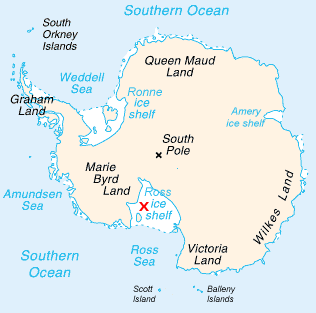 https://www.cia.gov/library/publications/the-world-factbook/geos/ay.html
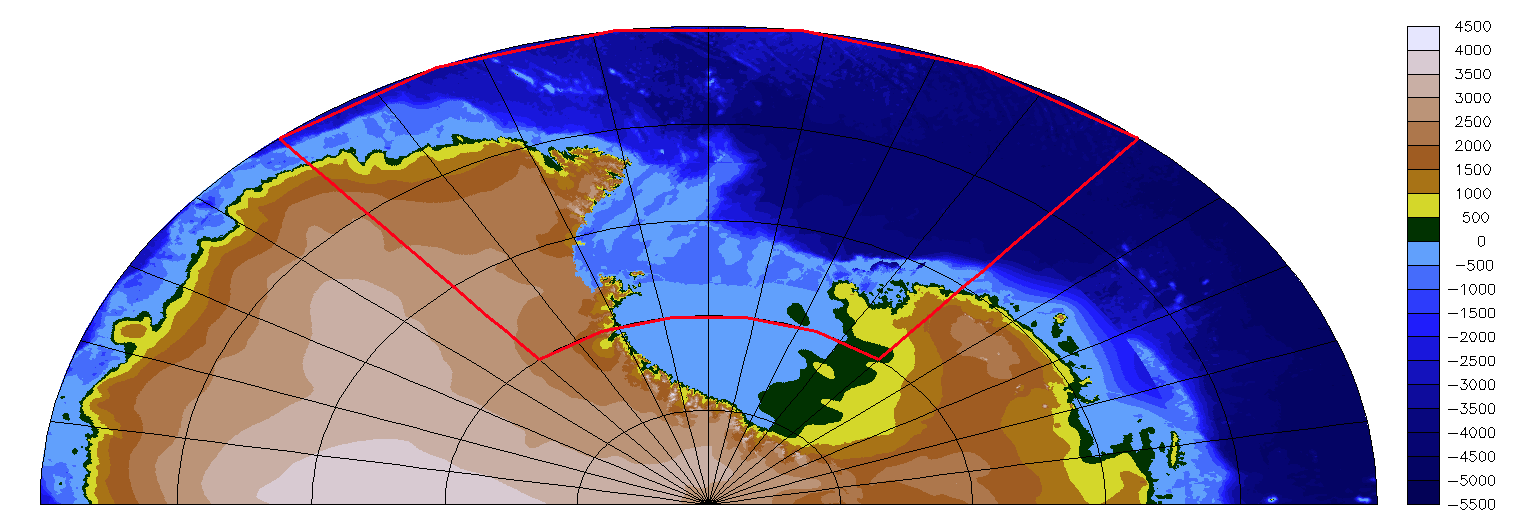 Study area (highlighted in right image):
140° E to 220° E
80° S to 65° S
Climate of the Ross Sea and Antarctica
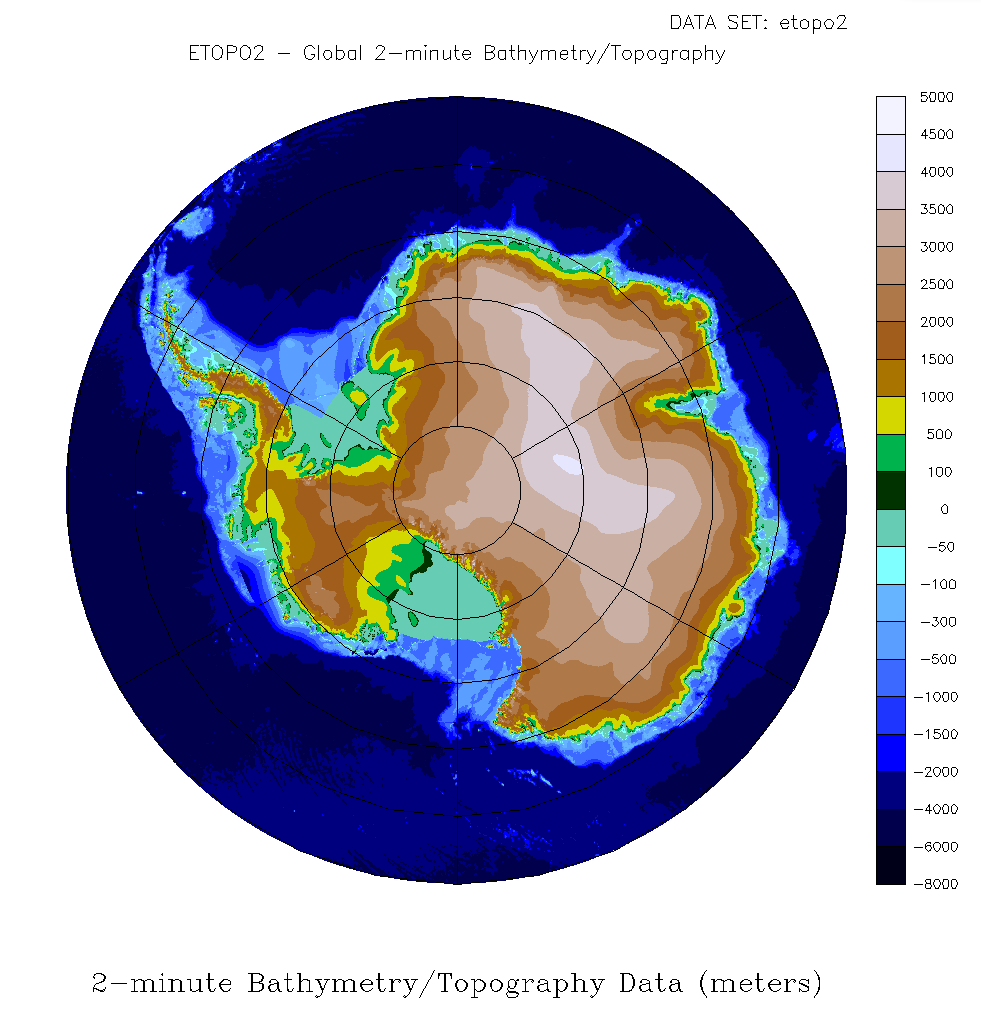 Katabatic winds: Cold, dense air flows downslope off high topography at center of Antarctica towards the coast
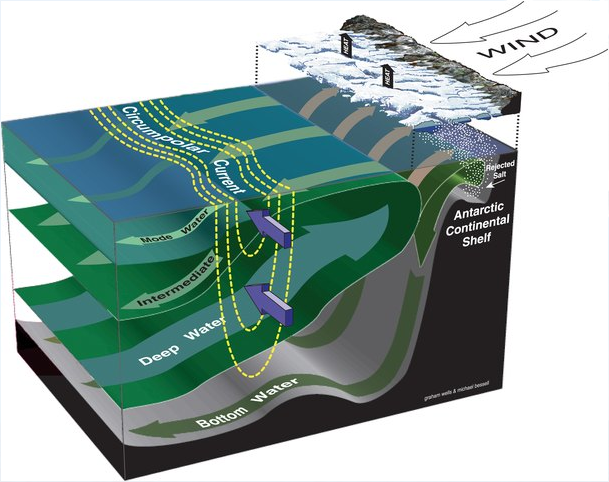 Circumpolar winds drive upwelling by Ekman transport
The Southern Annular Mode
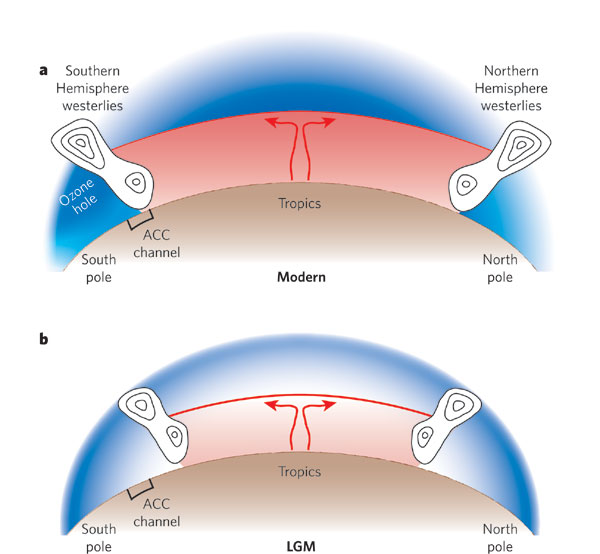 SAM is measure of the pole-ward shift and intensification of the circumpolar atmospheric low-pressure trough
Toggweiler & Russell, 2008
[Speaker Notes: Bands of westerly winds in the Northern Hemisphere and Southern Hemisphere (shown schematically by the isotachs) separate the warm air (red shades) in the tropics from the cold air (blue shades) over the poles. a, Atmospheric structure today. Over recent decades, higher CO2 concentrations have made the warm air warmer and the surrounding envelope of cold air cooler, especially near the top of the troposphere (curved red line). The thermal contrast across the zones of strong westerlies in the Northern and Southern Hemispheres is therefore greater, and the westerlies have become stronger and have shifted polewards in response. b, Proposed atmospheric structure at the LGM. With less CO2 in the atmosphere, the thermal contrast in the middle of the atmosphere was probably decreased (indicated by paler shades), and the westerlies aloft should therefore have been relatively weak. The strongest westerlies were also significantly north of the ACC, where they would have had much less impact on the ocean.]
The Southern Annular Mode
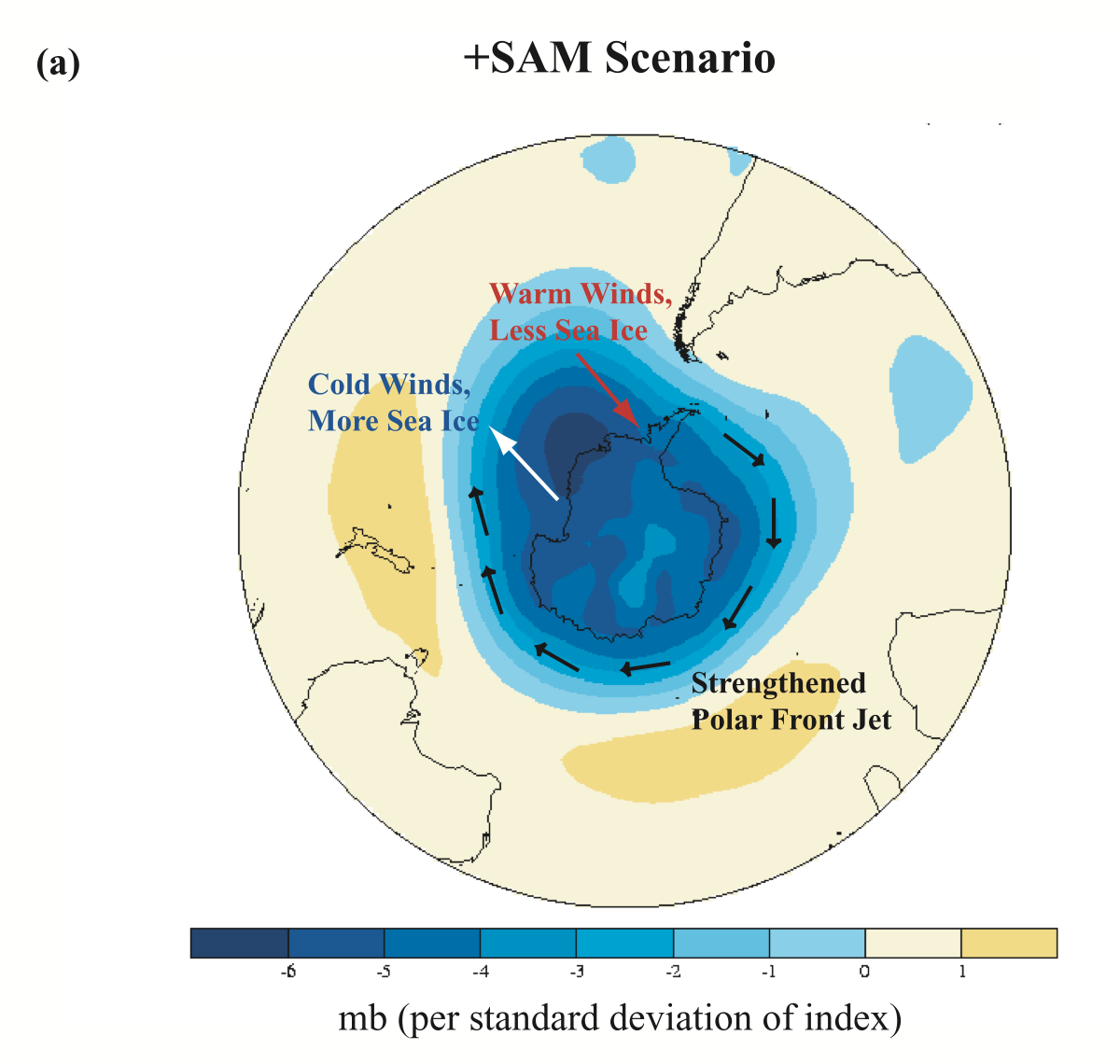 High index SAM indicates an intensification and shift of the winds pole-ward







Upward trend in SAM over past century due to climate change
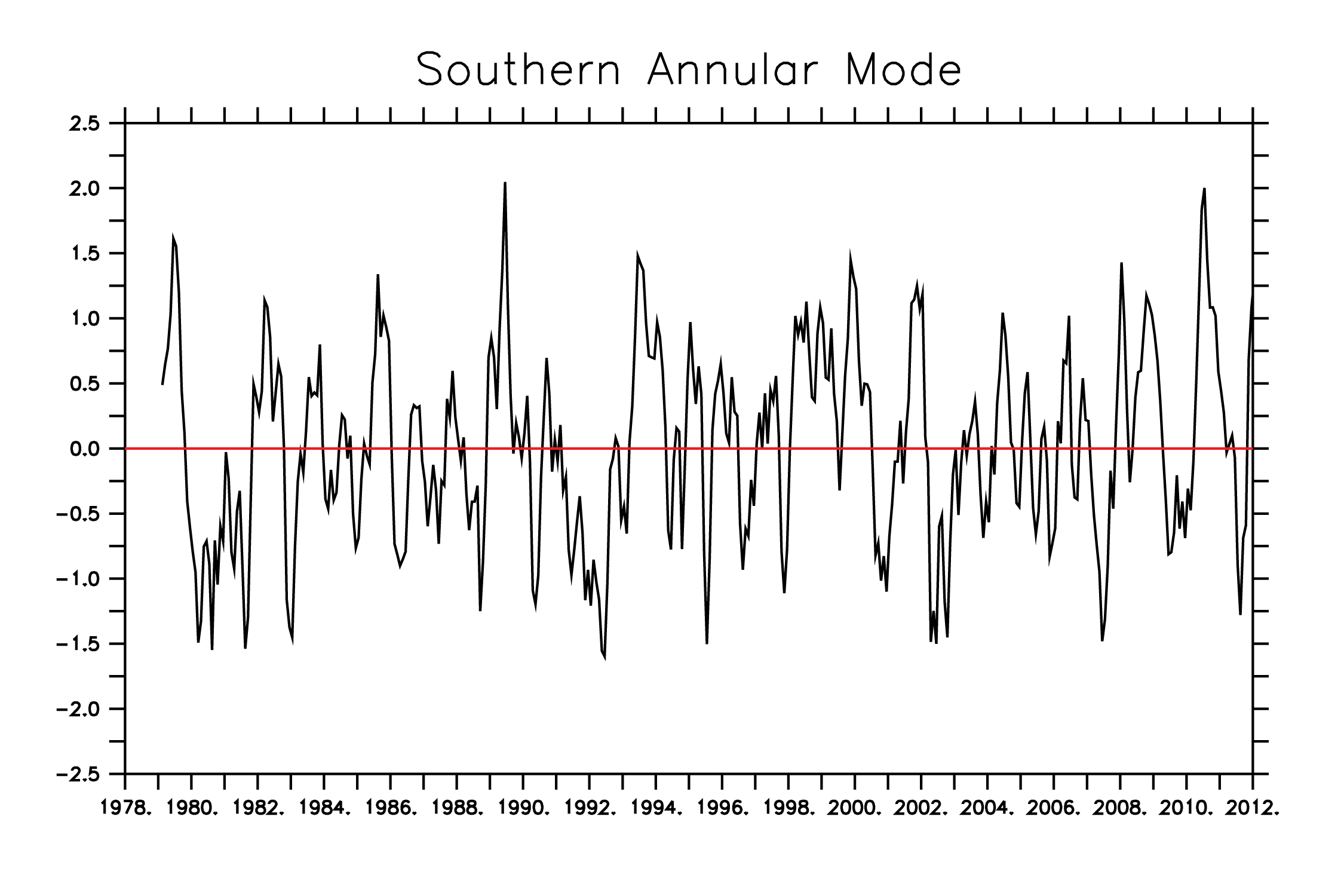 Stammerjohn et al., 2008
[Speaker Notes: 3 month smoother applied to the SAM data, slow upward trend in the sam]
Methods
Data Sources
Ice, local wind, and SST data obtained from the NCEP Climate Forecast System Reanalysis (CFSR) (http://cfs.ncep.noaa.gov/cfsr/)

Southern Annular Mode (SAM) data obtained from NOAA Climate Prediction Center (http://www.cpc.ncep.noaa.gov/products/precip/CWlink/daily_ao_index/aao/aao.shtml)
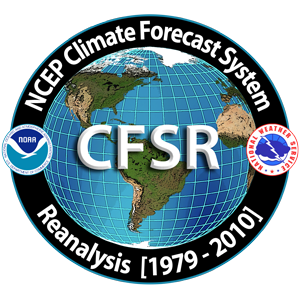 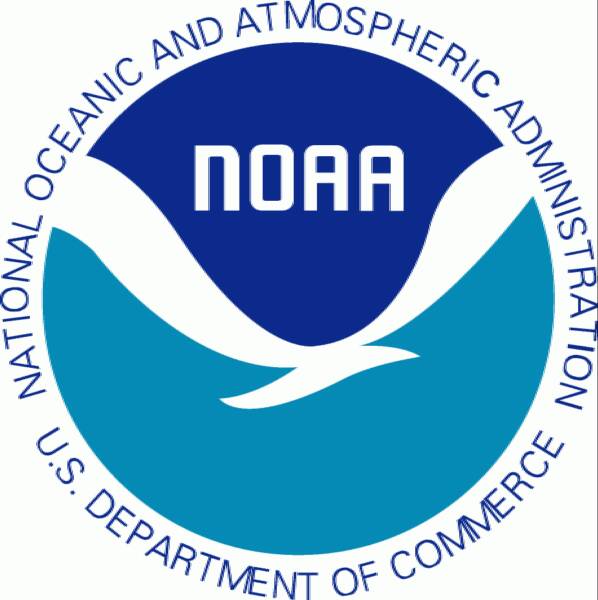 Methods
Hypothesized the sea ice concentration in the Ross Sea and all the factors linked to ice formation/degradation were strongly linked to the SAM
Created climatologies for the sea ice concentration, local winds, and SST
Averaged all Januarys, Februarys, etc., for 30-year measuring period
Correlated these climatologies with the SAM index
Performed lead/lag analysis
[Speaker Notes: Local winds were correlated in the N-S direction, E-W direction, overall wind speed, and overall wind direction]
Average Sea Ice Concentration 1979-2009
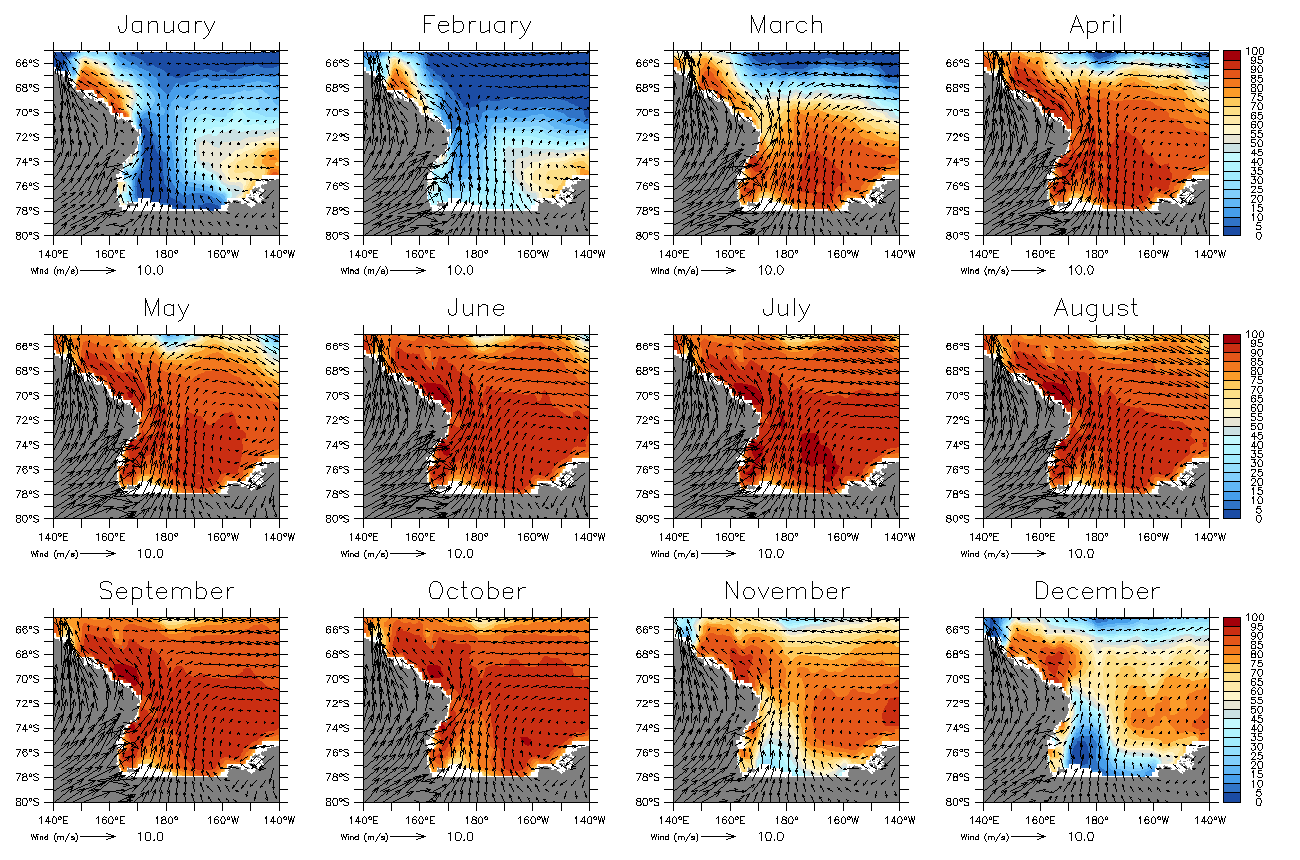 [Speaker Notes: Average of all january, feb, march for 30 years
Warmer tones indicating higher sea ice coverage
Pronounced seasonal cycle – heaviest ice coverage in july during peak of winter, formation of polynas (large areas of ice-free water) in austral spring months of november and december produces melting in the austral summer months of january thru feb]
Average Sea Ice Concentration 1980 - 1989
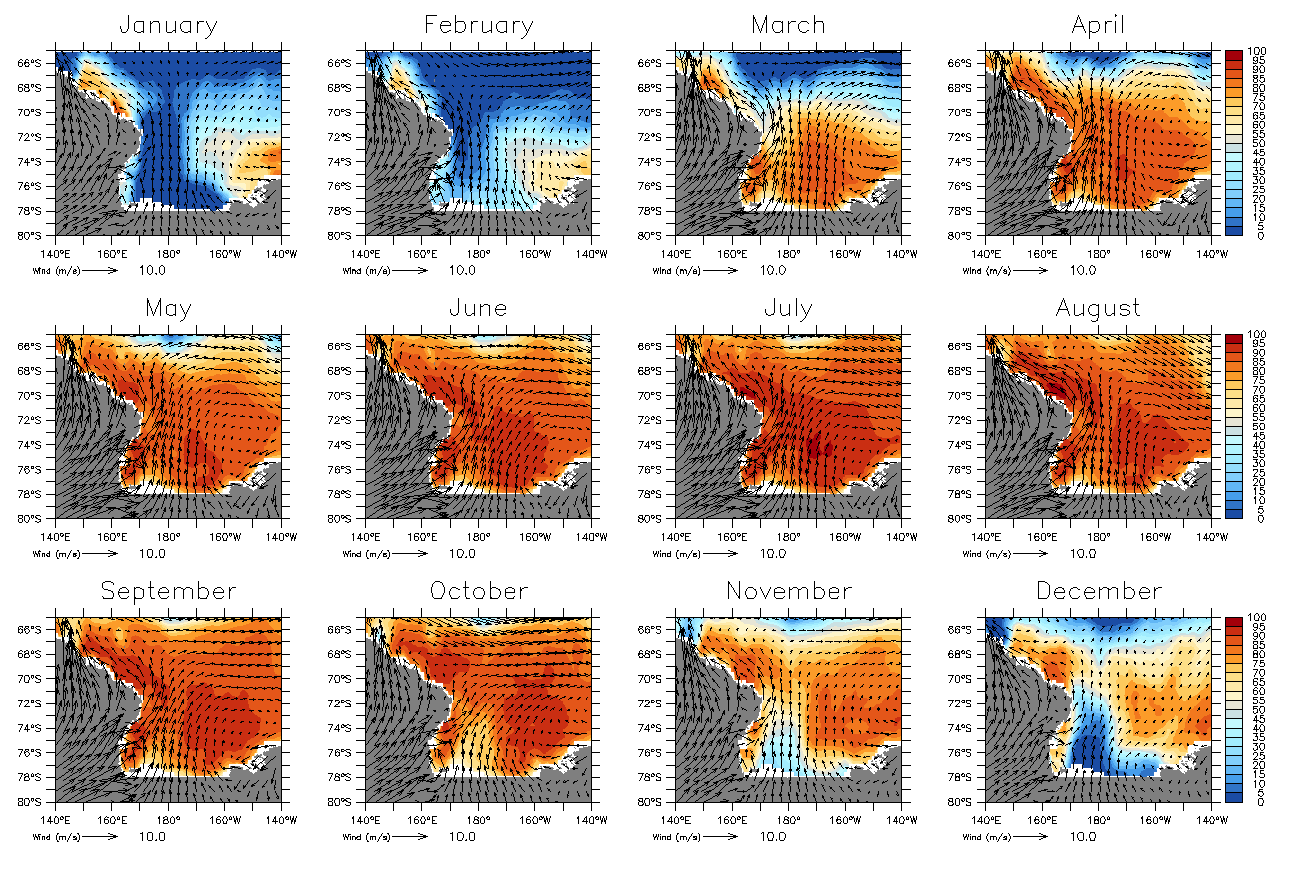 [Speaker Notes: Climatologies for only the first ten years of data
Still significant ice coverage across all months]
Average Sea Ice Concentration 2000 - 2009
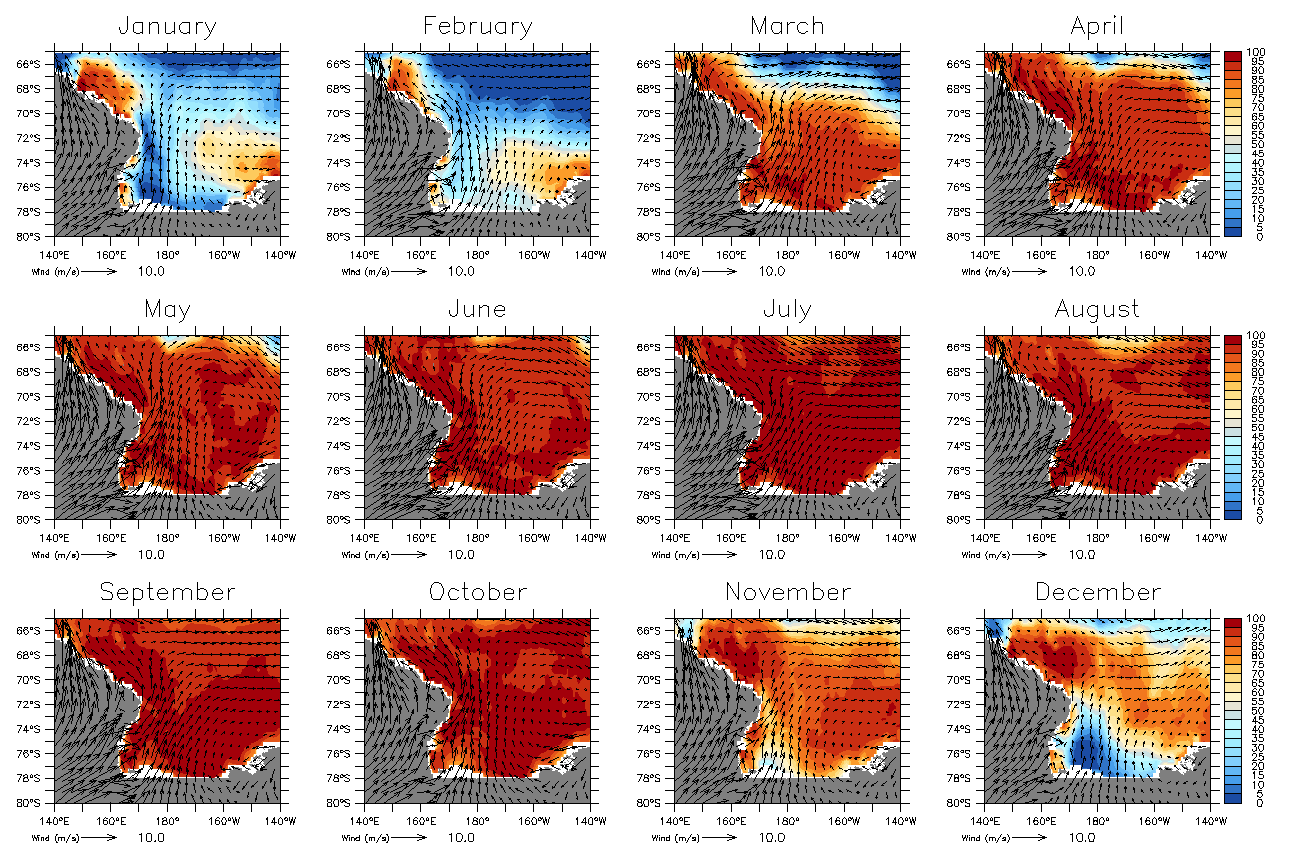 [Speaker Notes: Climatologoies for the last ten years of data 
Notice significant increase in ice across all months of the year
Melting occurs to happen later in the year – not starting until November but before had started in October. Also notice freezing starts earlier with more extensive coverage in March as compared to before]
Differences in Sea Ice Coverage (Late – Early)
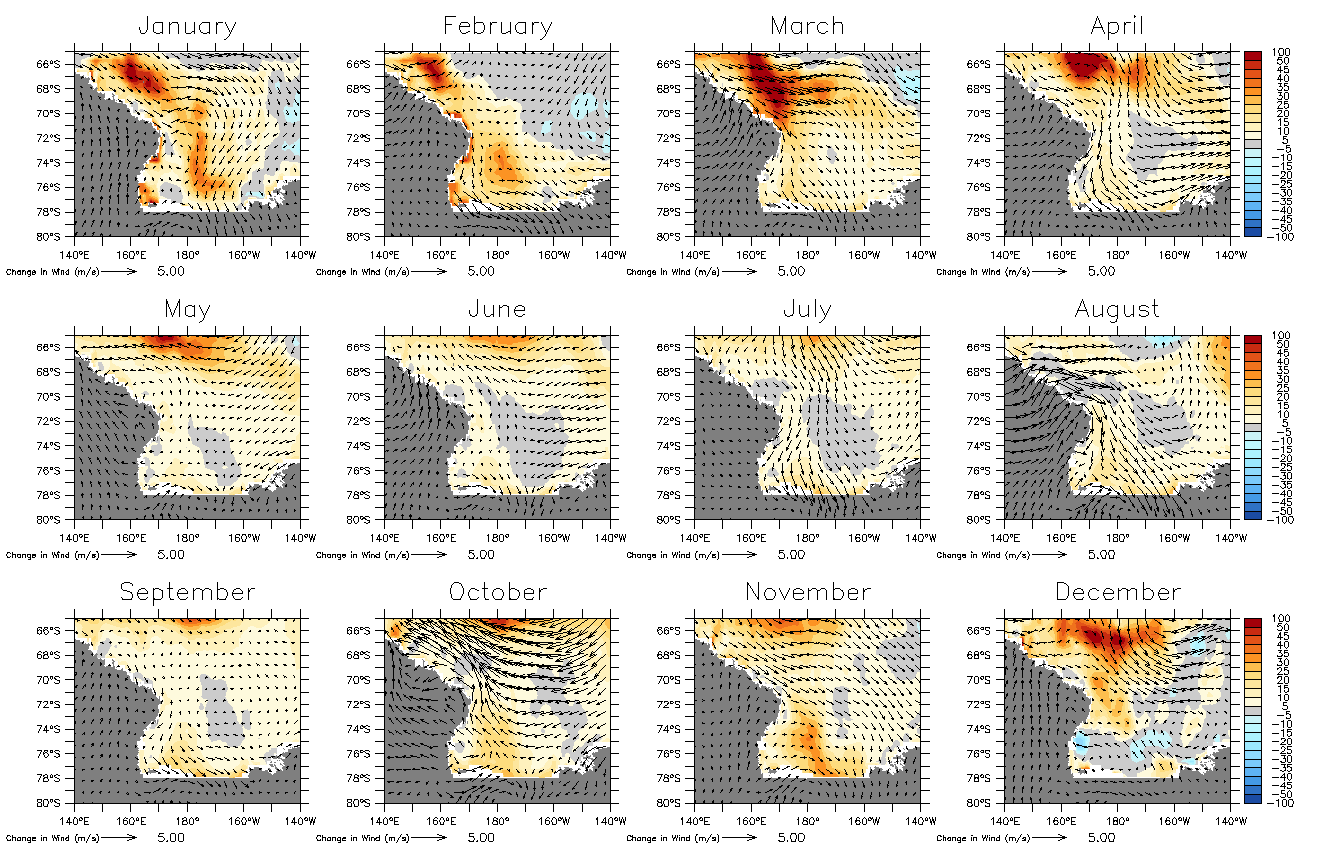 [Speaker Notes: Notice early extent of ice in march when ice refreezing is occurring, particularly the high concentration of ice in the higher latitudes
Notice delayed melting in November near the coast
Notice larger amount of ice remaining during the spring – especially December]
Correlation of SAM with Ice Conc. (SAM leading by 1 month)
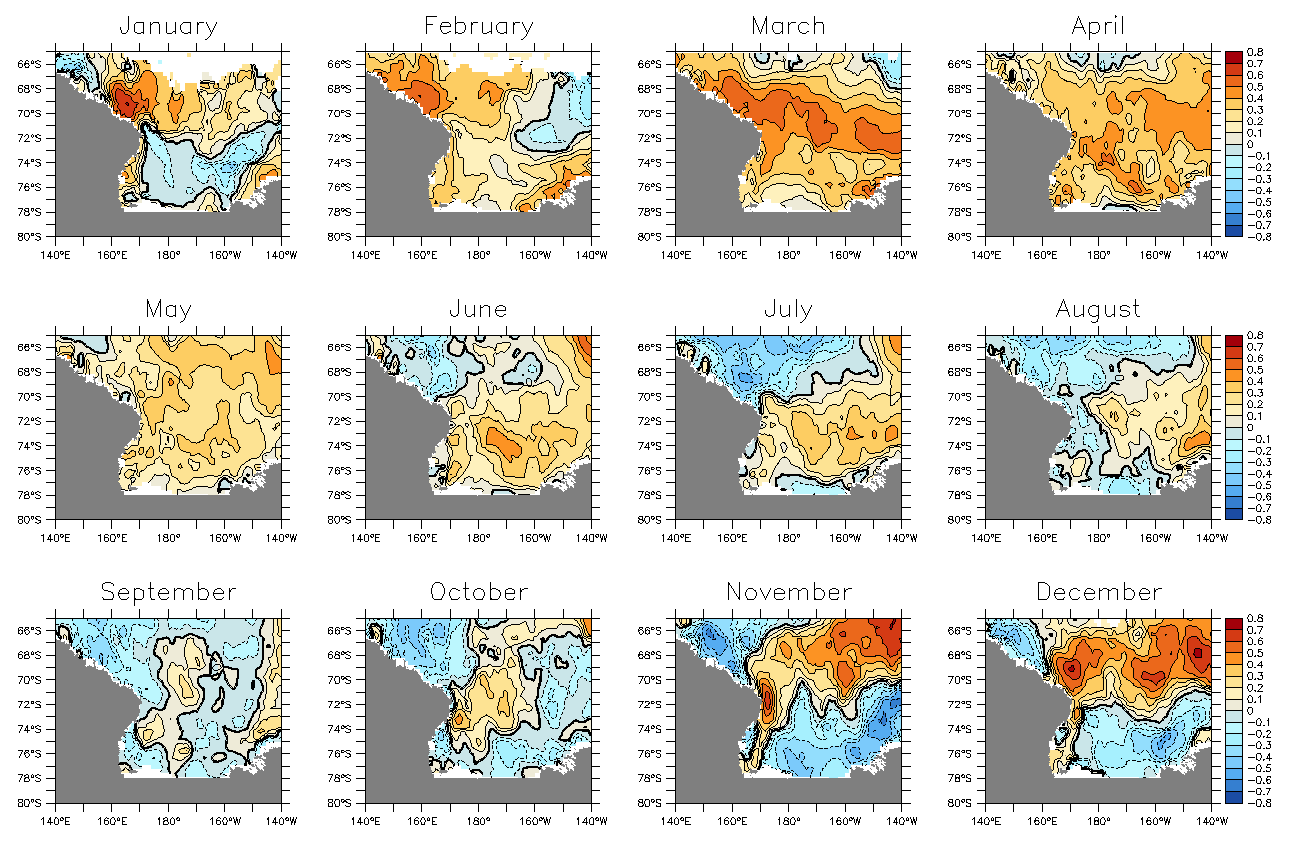 [Speaker Notes: Higher index SAM in autumn (march - june) leads to quicker ice growth
Higher index SAM in spring (Nov – Dec) leads to more advection of ice away from the coast, and therefore exposes open water near shore that quickly refreezes]
Correlation of SAM with Zonal Wind Anomaly
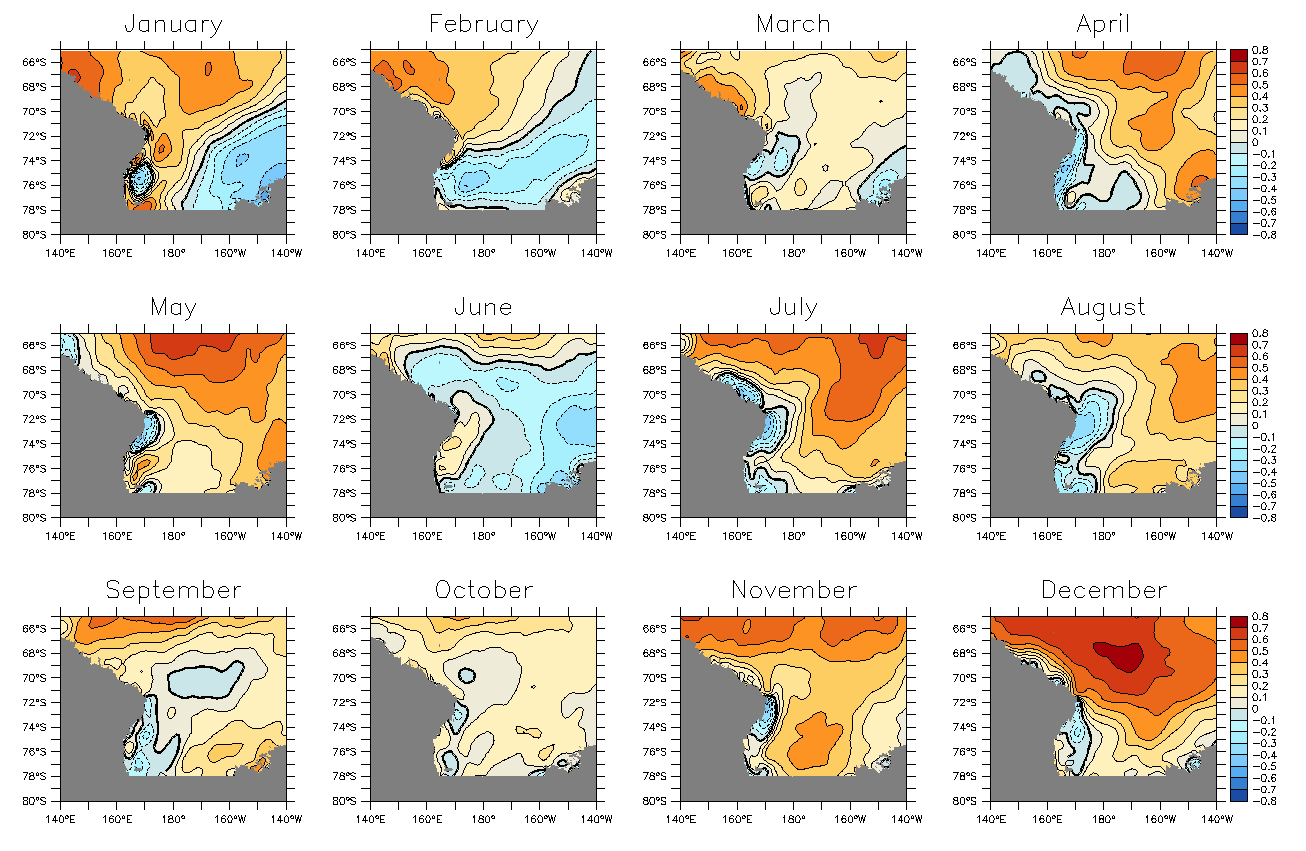 [Speaker Notes: High index SAM is correlated with strong westerly winds at the higher latitudes. Stronger westerlies subsequently lead to a stronger Ekman transport of ice away from the shelf, exposing open water to cold air so that it quickly refreezes.]
Correlation of SAM with Meridional Wind Anomaly
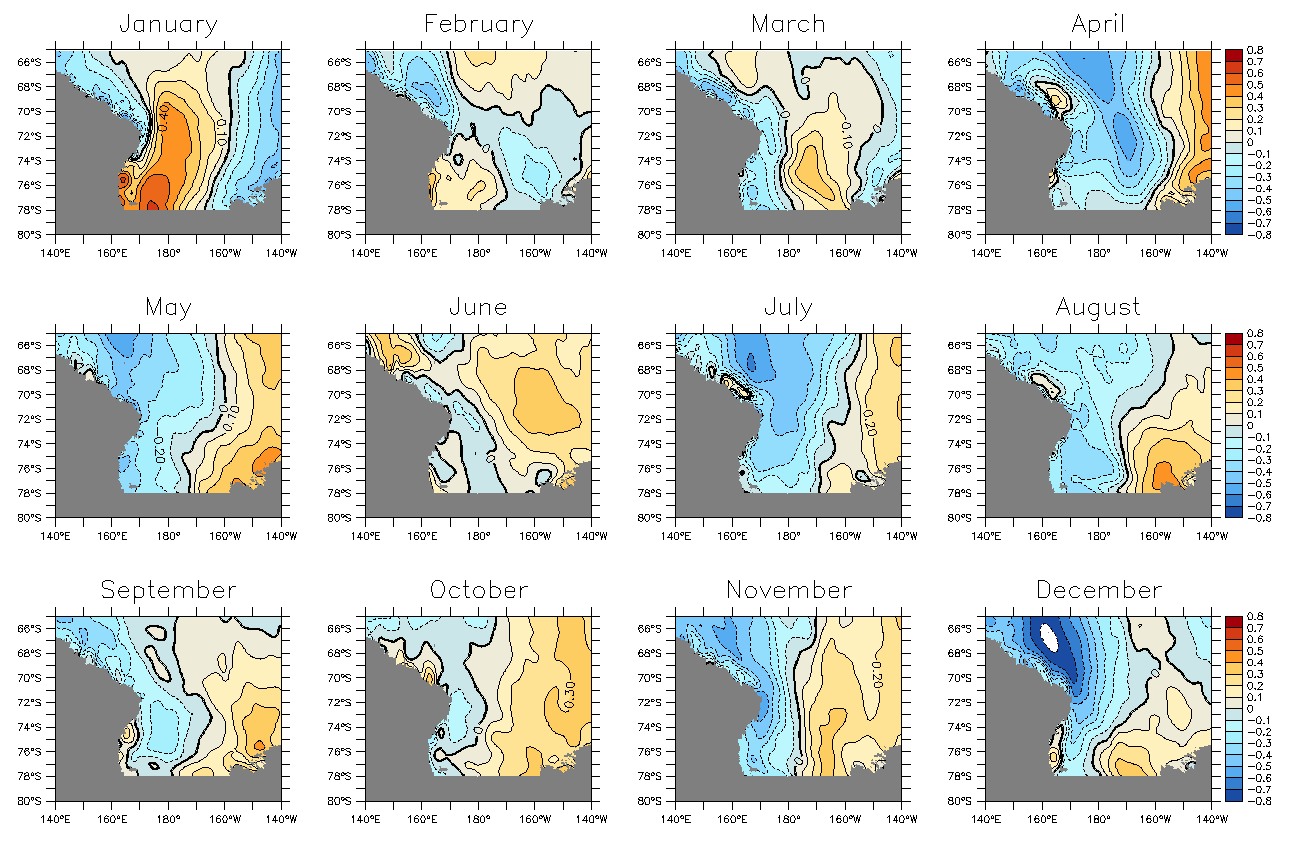 [Speaker Notes: High index SAM is correlated to increased southerly winds near the ice shelf, which advects ice away from the shelf. It then exposes the open water to cold, dense katabatic winds coming off the antarctic continent which quickly refreezes the water]
Correlation of SAM with Wind Speed Anomaly
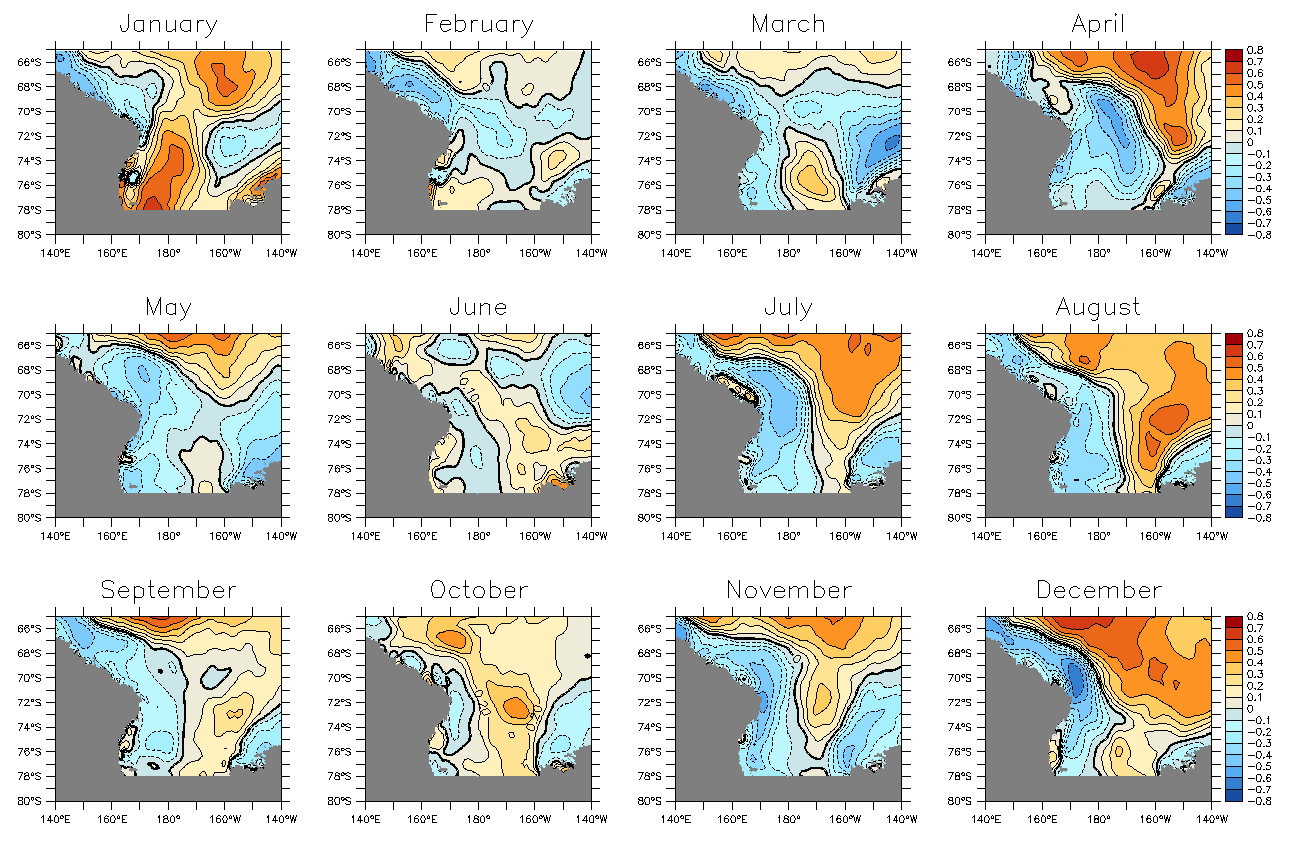 [Speaker Notes: Increased wind speeds off shore increase the force of ekman transport as well as pushes ice away from the shelf. Both these actions serve to expose new open water to cold, dense air, resulting in the continual freezing of ice near the shelf]
Correlation of SAM with SST(SST leading by 1 month)
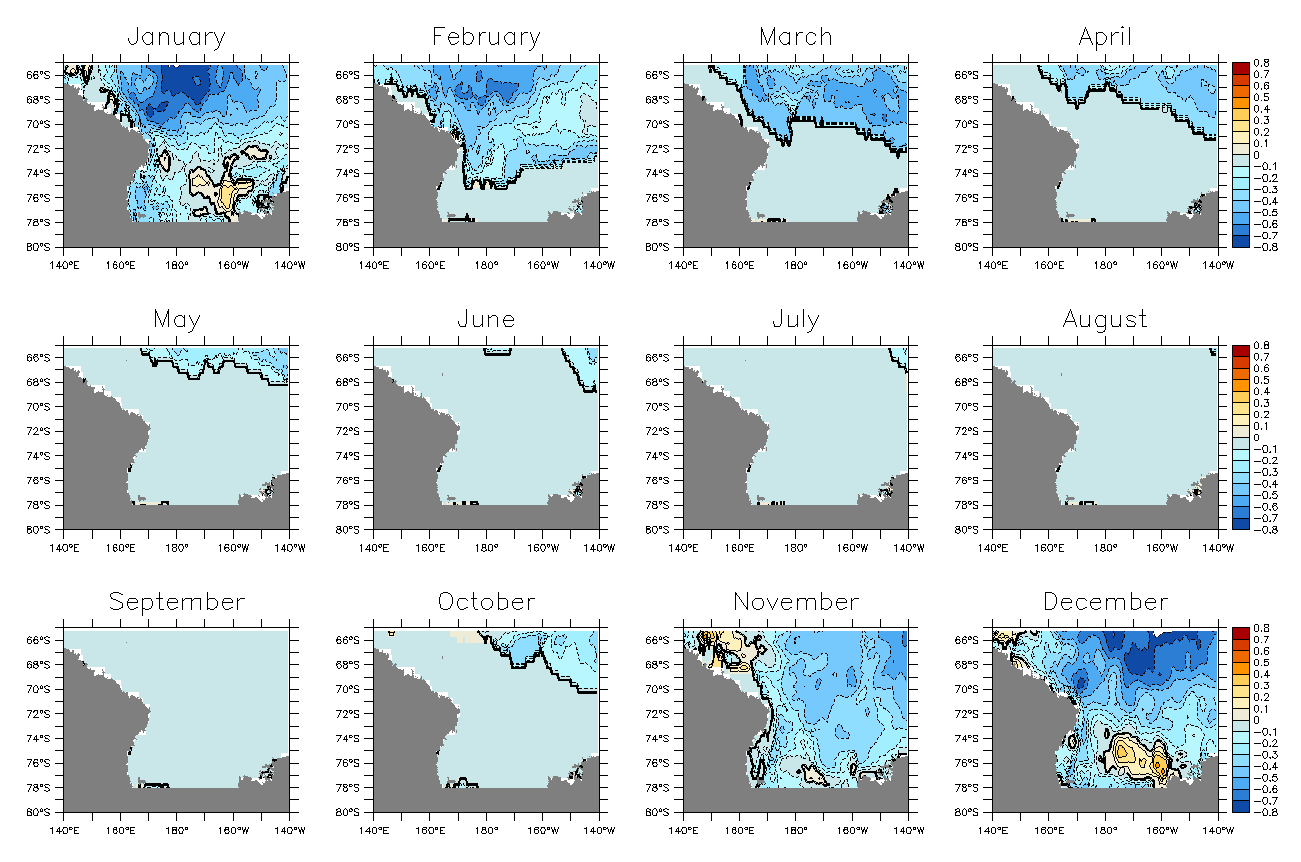 [Speaker Notes: Throughout most months the sst data was not obtainable because of the presence of the ice pack
In spring and summer, however, a high SAM leads to greater upwelling of cold water near the coast. This water warms the ice to form large polynas near the shore and begin the melting of the ice. However, advection of warmer water to the surface does not happen off shore where the ice persists and withstands melting.]
Areal Coverage by Ice in the Ross Sea
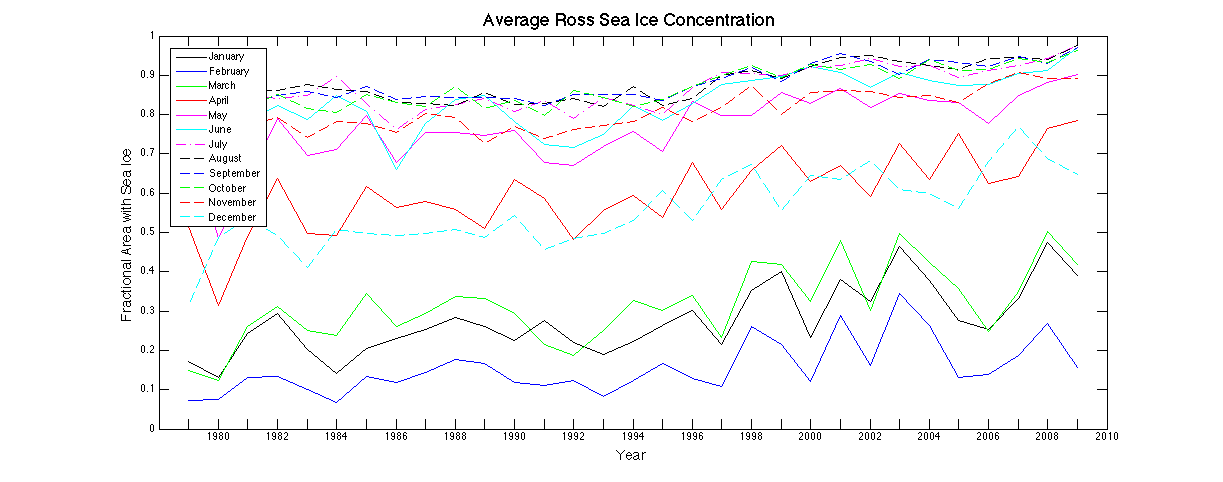 There has been an upward trend in the sea ice concentration in the Ross Sea across all months.
Conclusions
The Ross Sea is getting colder!
High index SAM produces a conveyor belt of ice in the Ross Sea
Increased ice growth is cause by advection of ice out of the Ross Sea by katabatic winds and Ekman transport 
Open water near coast is quickly frozen when contacted by cold, dense, katabatic winds
http://images.search.yahoo.com/search/images?p=antarctica%20wallpaper
Acknowledgements
Thank you to the Arizona/NASA Space Grant Consortium for funding this research. We also acknowledge the Data Support Section of the Computational and Information Systems Laboratory at the National Center for Atmospheric Research (http://dss.ucar.edu) for providing access to the CFSR data.
http://artsonearth.com/2010/05/antarctica-versus-global-warming.html